Seminář pro předkladatele projektů do 2. kola první výzvy programu Udržitelný turismus a posílení biodiverzity Ministerstvo životního prostředí10. června 2025
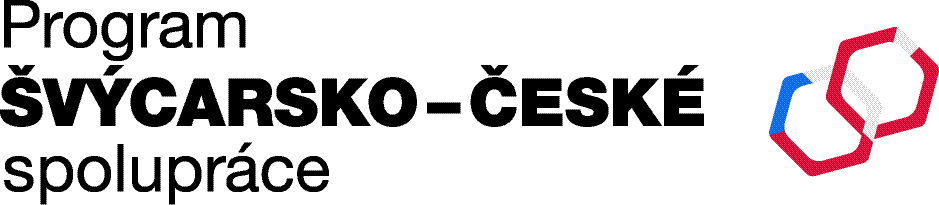 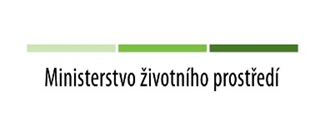 Časté dotazy
Lucie Valová
Ministerstvo životního prostředí
Odbor finančních a dobrovolných nástrojů
Oddělení mezinárodních programů a projektů
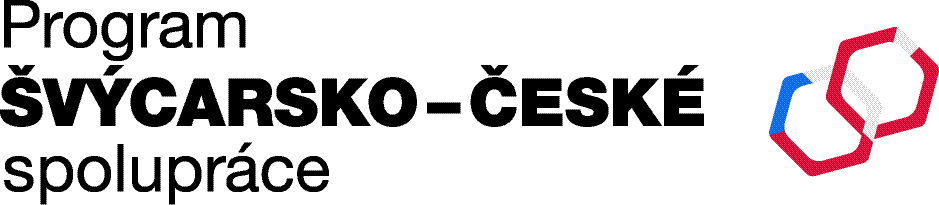 Informační seminář pro předkladatele projektů do 2. kola první výzvyprogramu Udržitelný turismus a posílení biodiverzity – 10. 6. 2025
Časté dotazy, nejasnosti pro 2. kolo
Kdy má být předloženo stavební povolení? 
před ROPD, nejpozději v ojedinělých případech max. do 28.2.2026 
musí být jistota realizovatelnosti projektu, projekt se to stihne		
Kdy má být plnění indikátorů, může to být až v době udržitelnosti?
Při realizaci nastavit indikátory, které v realizaci přispějí ke změně. Lze navolit další indikátory, které budou moci prokázat změnu až v době udržitelnosti.
Vyplňuje prohlášení k VP každý partner zvlášť?
ČP ke koncipováno za žadatele a projekt. V případě, kdy by byla VP u konkrétního partnera a pouze jeho aktivit, může být doloženo i z pozice partnera.
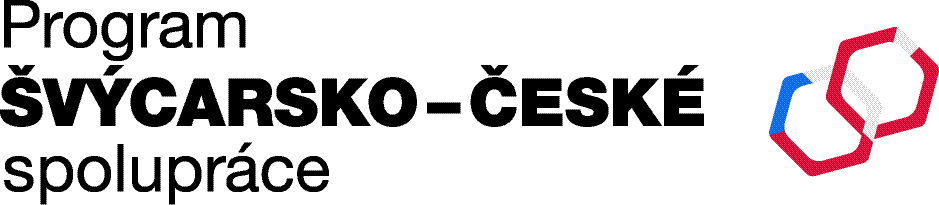 Informační seminář pro předkladatele projektů do 2. kola první výzvyprogramu Udržitelný turismus a posílení biodiverzity – 10. 6. 2025
Časté dotazy, nejasnosti pro 2. kolo
Je možná změna partnera?
V případě zásadních důvodů, kdy změna partnera přispěje k projektu jako celku, ano. (Nesmí dojít ke změně celkového rozpočtu projektu).
Musí být jistota realizovatelnosti projektu, projekt se stihne.		
Prohlášení o partnerství je za každého partnera zvlášť?
Ano, pro každého partnera.
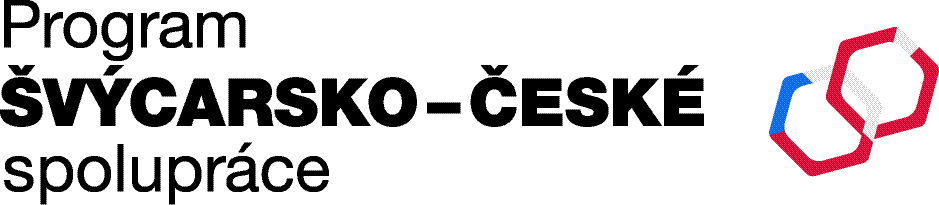 Informační seminář pro předkladatele projektů do 2. kola první výzvyprogramu Udržitelný turismus a posílení biodiverzity – 10. 6. 2025
Časté komentáře, připomínky hodnotitelů
Vyvrátit předpoklad/domněnku, že opatřením doje k zatraktivnění lokality a většímu náporu turistů.
V rizicích zvážit, zda opatření budou motivovat turisty ke změně.
Definovat indikátory jasně.
Personální náklady – zvážit výši, nezbytnost, nebo naopak posílené počtu…
Obhájit riziko personálních změn.
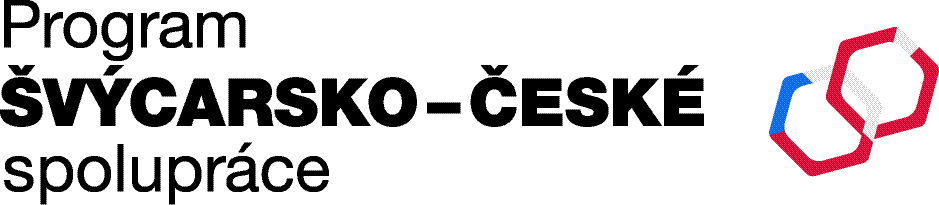 Informační seminář pro předkladatele projektů do 2. kola první výzvyprogramu Udržitelný turismus a posílení biodiverzity – 10. 6. 2025
Časté komentáře, připomínky hodnotitelů
V konceptu nebylo možné posoudit efektivitu nákladů.
Prověřit čas na výběrová řízení a samotnou výstavbu.
Lépe vysvětlit vztah mezi zájmového území, vysvětlit výběr lokalit.
Uvést podrobnější údaje o zátěži oblasti.
Dostatečně obhájit dopad v souladu se zaměřením programu.
Doplnit riziko snížení podnikatelských aktivit ostatních subjektů na úkor realizovaného projektu.
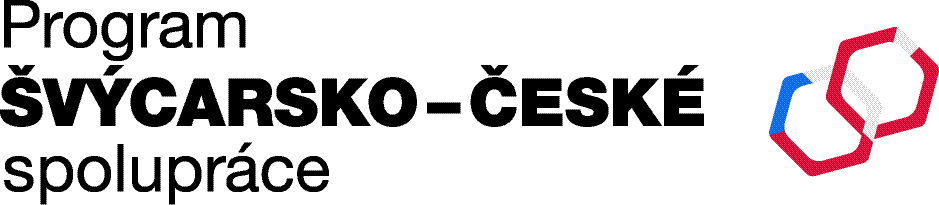 Informační seminář pro předkladatele projektů do 2. kola první výzvyprogramu Udržitelný turismus a posílení biodiverzity – 10. 6. 2025
DĚKUJI VÁM ZA POZORNOST


Lucie Valová
tel. 267 122 848, 608 973 205
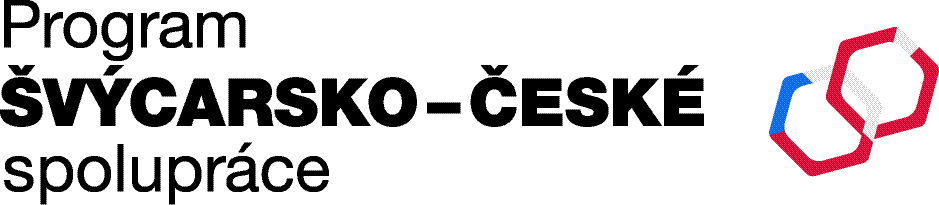 Informační seminář pro předkladatele projektů do 2. kola první výzvyprogramu Udržitelný turismus a posílení biodiverzity – 10. 6. 2025